情報機器の操作(e)
「表示」→「プレゼンテーションの表示：スライドマスタ」のスライドマスタの機能を用いて、2枚目以降のスライドの右上に小さく「そったくん」を入れなさい。
2012/7/19 課題
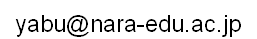 課題を解いて　 　 　　　　　　　へ送りなさい
右のテキストボックスを指示に従って変更しなさい
作業前に「表示」→「表示／非表示：ルーラー」にチェックを入れなさい。
この箇条書きはデフォルトのまま書いているので美しくないです。文字はデフォルトのMS Pゴシックです。
先頭の●印が小さくて見づらいです。ぶら下げが設定されていないので、各行の1文字目が揃っていません。
この箇条書きを左の箇条書きと同一の体裁になるよう設定しなさい。
日本語用のフォントはMSゴシック、英数字用フォントはCalibriに変更しなさい。
箇条書きです。デフォルトの設定では体裁が悪いので、加工しています。
インデントは、テキストの前0.5cm、ぶら下げ0.5cmです。
先頭文字を再設定し、大きさ80%の●に設定しています。
行間を1.3に設定しています。
段落後に12ptの空きを入れています。
指示されたアニメーションを設定しなさい
2 : アピール(突然現れる)
1 : 上からスライドイン

3 : クリア（突然消える）
5 : 矢印に沿って移動する。同時に塗りつぶし色を白に変化させる
4 : 図形の色が黄色→ 赤色に変わる
[Speaker Notes: 指示に従ってアニメーション効果を付けなさい。スライドマスタを利用して全てのスライドの右上に「そったくん」を入れなさい。]
アニメーションを含むスライドを1枚以上作成しなさい
[Speaker Notes: 自由なアニメーションを1枚以上作成しなさい。]